Sammanfattning regional risk
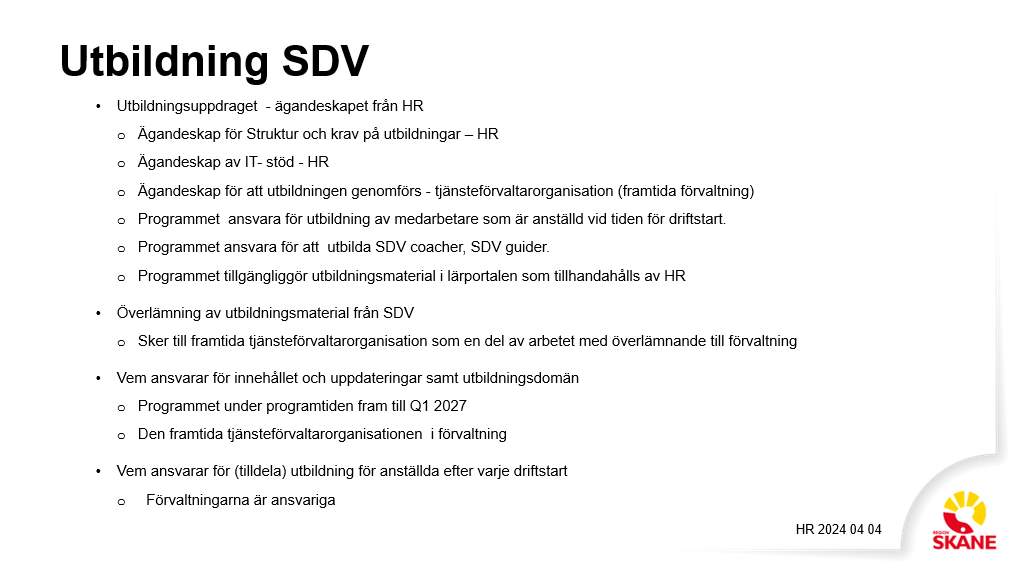